Non-linear Growth of everything defines the Industrial Revolution
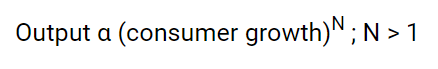 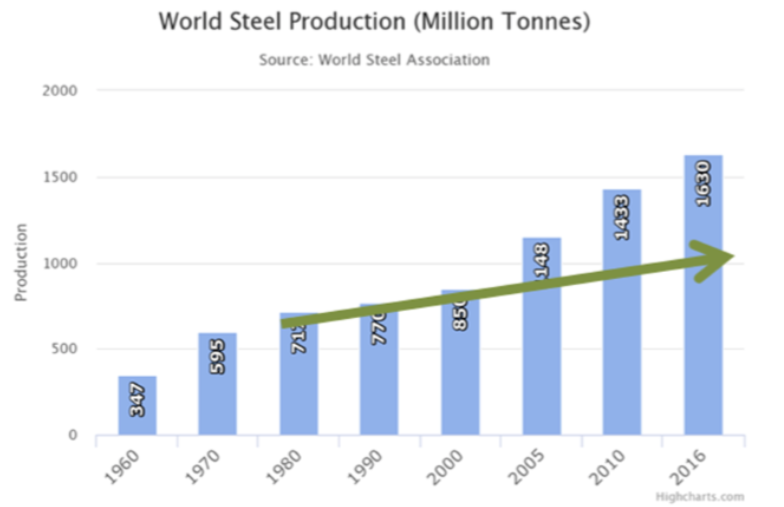 For this example: 

over a span of 56 years steel production has increased by a factor of 4.7
over this same time population growth has increased by a factor of 2.45
2.45N = 4.7; N ~ 1.75
The meaning of N is that if the population doubles, the associated steel output does not also double but increases by 2 1.75 = 3.6 times more steel.  This mathematical reality of resource use is continually disregarded.
This behavior first seen for Coal use in the UK
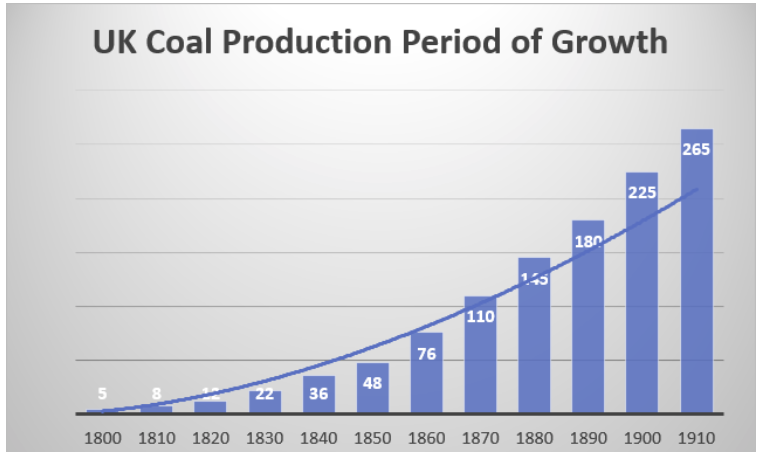 How?  Hire more miners; build more mines;  scale the infrastructure to support global demand
Scaled Infrastructure
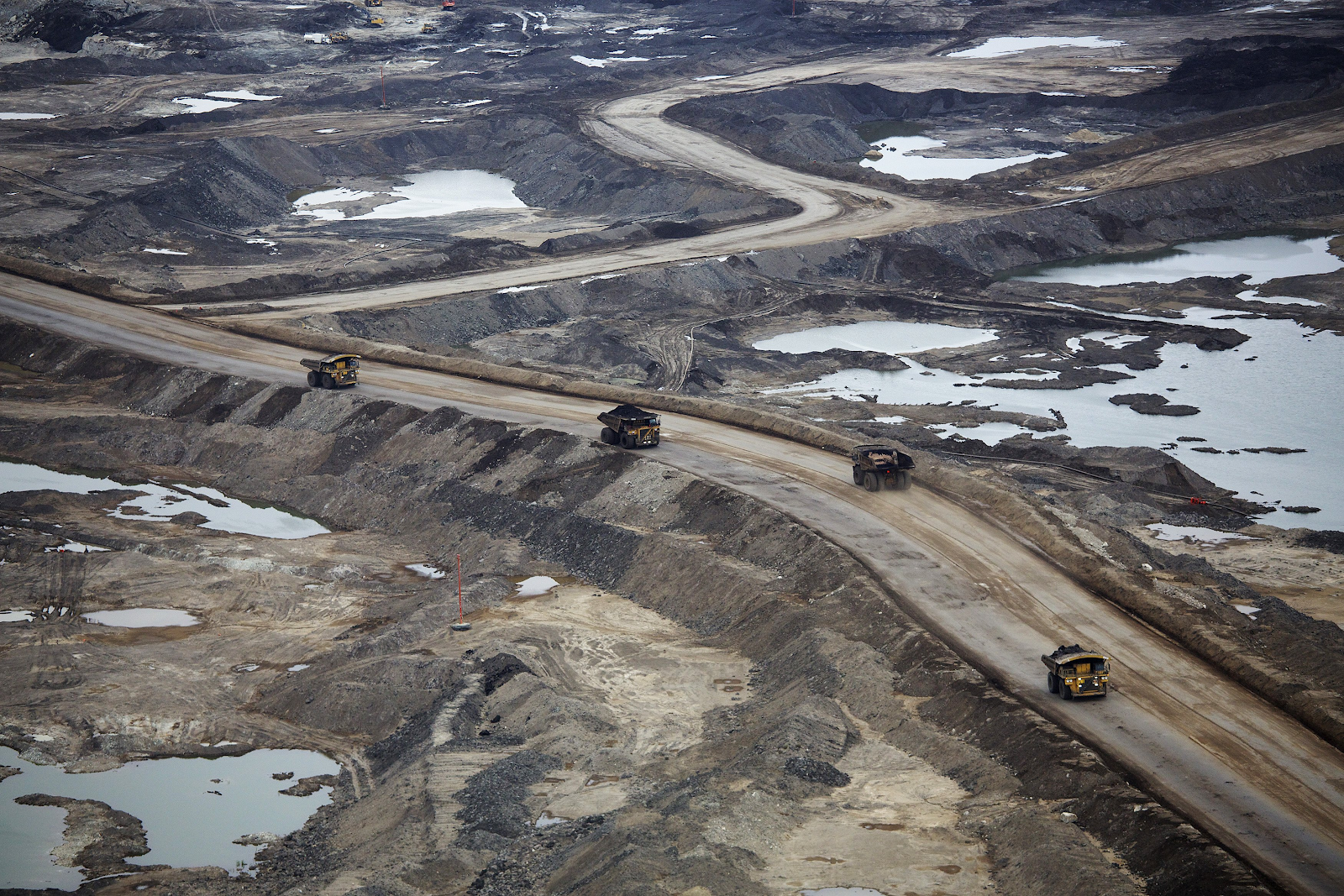 US Coal Consumption
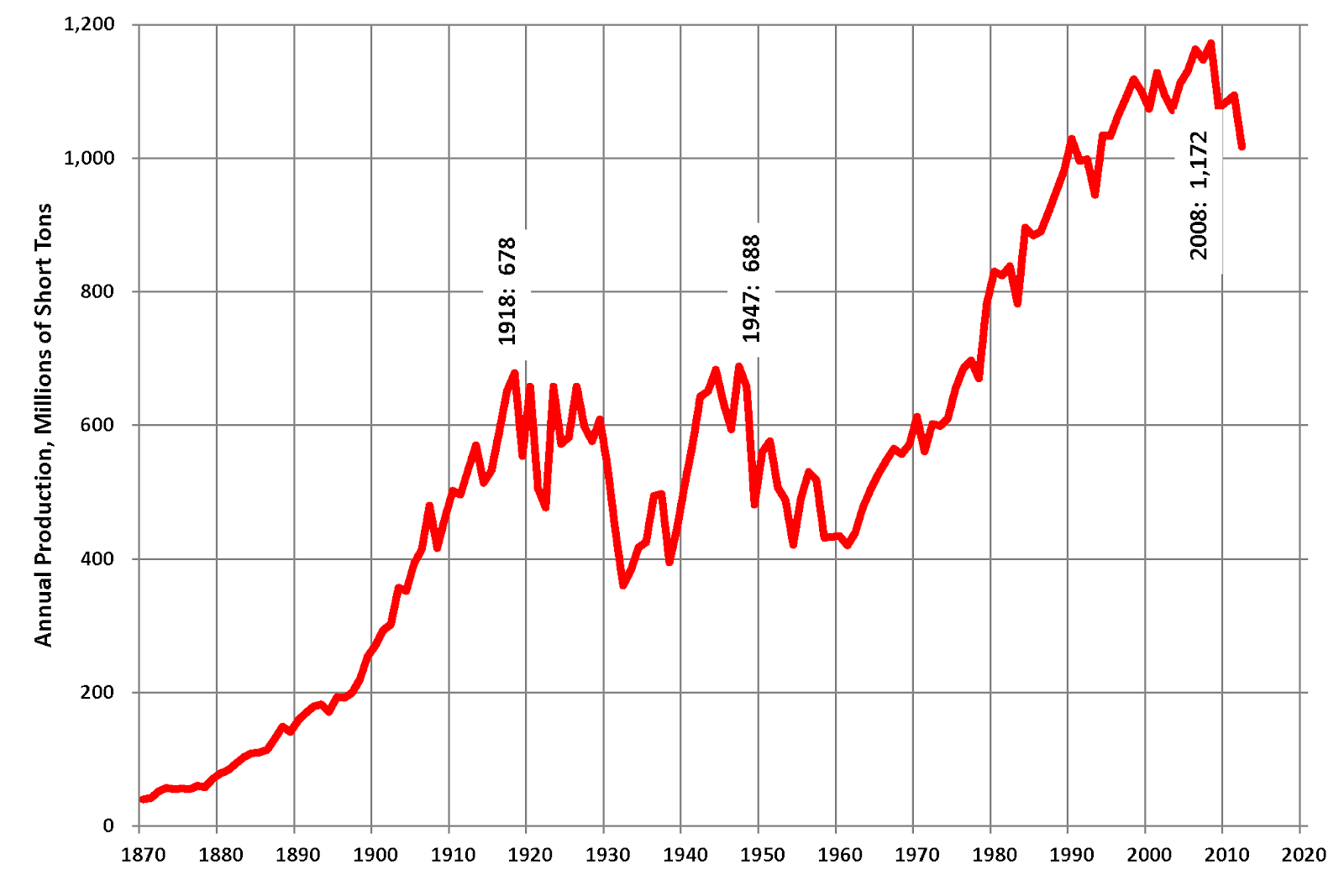 Factor of 10 growth from 1870-1920
Technology Efficiency Increases Consumption
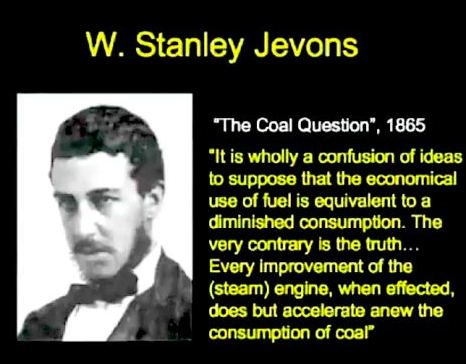